WiFi Landing program
와이파이 서비스를 이용한 웹 광고 프로그램
정보보호 & 정보보안융합S/W 
91216256
이경수
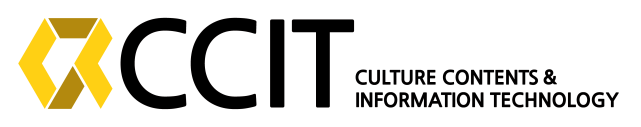 목차
개요
 동작 순서
 동작 원리
 프로그램 구성요소
 프로젝트 일정
 시연 영상
 QnA
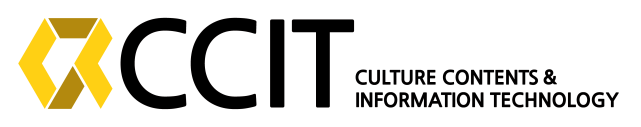 개요
WiFi에 연결했을 때, 서비스 품질 저하 없이, 특정 웹 페이지를 보게 함으로써 광고수익 창출
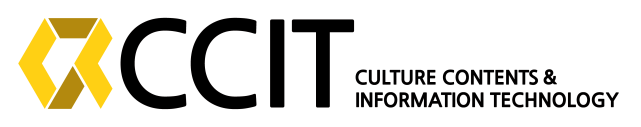 동작 순서
입력 받은 AP Mac 주소와 통신하는 Mac 주소를 Map에 키로 등록
Map에 등록될 때, 현재 시간, 분을 value 로 저장
해당 Mac주소가 통신할 때 마다, 현재시간과 저장된 시간을 비교
최초 연결 시 광고를 재생, 30초 이상 시청 할 때까지 광고를 재생함.
이후 마지막 연결이 30분이 지날 때 까지 2시간 마다 광고 재생
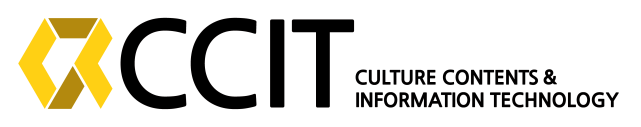 동작 원리
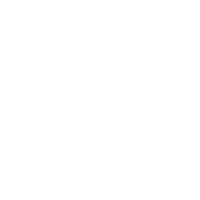 Rst packet
Http Response(Fin)
Monitor Mode
WiFi Randing
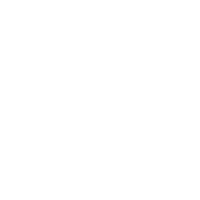 Probe packet / Http request
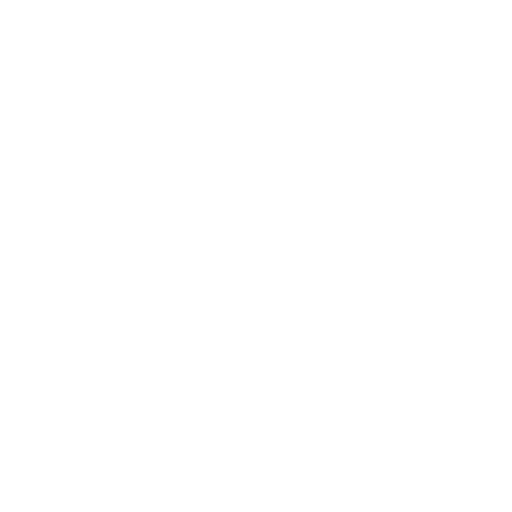 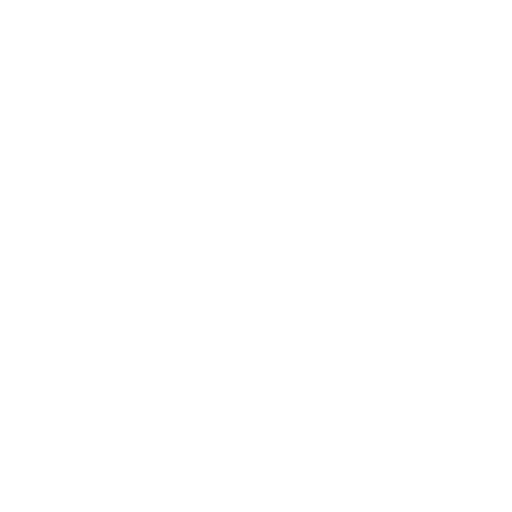 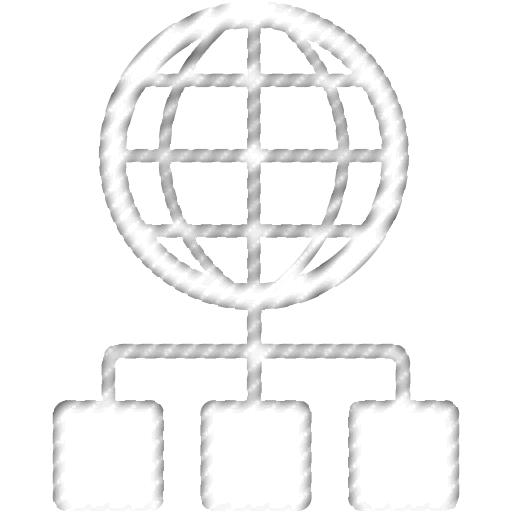 Http Request
Probe packet / Http request
WiFi Router
Web Server
User
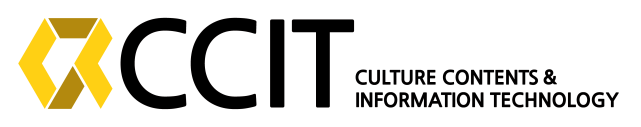 프로그램 구성요소
● Main 함수 :  패킷을 읽어들여 User의 맥 주소를 맵에 있는지 체크,
		  없을 시 현재 시간을 맵에 값으로 넣고, 현재시간의 차이
		  가 2시간 이 될 때 http injection 실행,  
		  last time이 30분이상 될 시, 해당 Mac을 맵에서 지운다.
● User Info MAP : AP Mac주소와 통신하는 모든 Mac 주소가 키가 되며, 		      값으로는 block, last, http time이 있다.
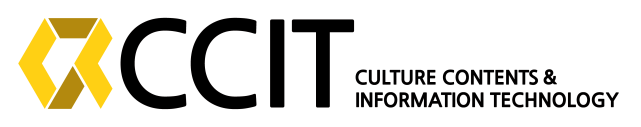 프로젝트 일정
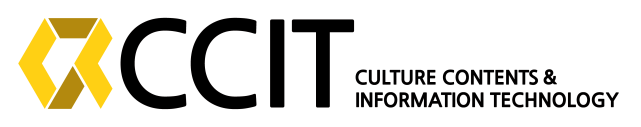 시연 영상
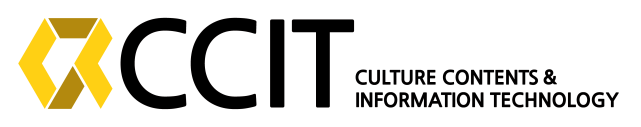 Q & A
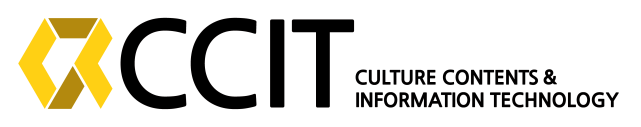